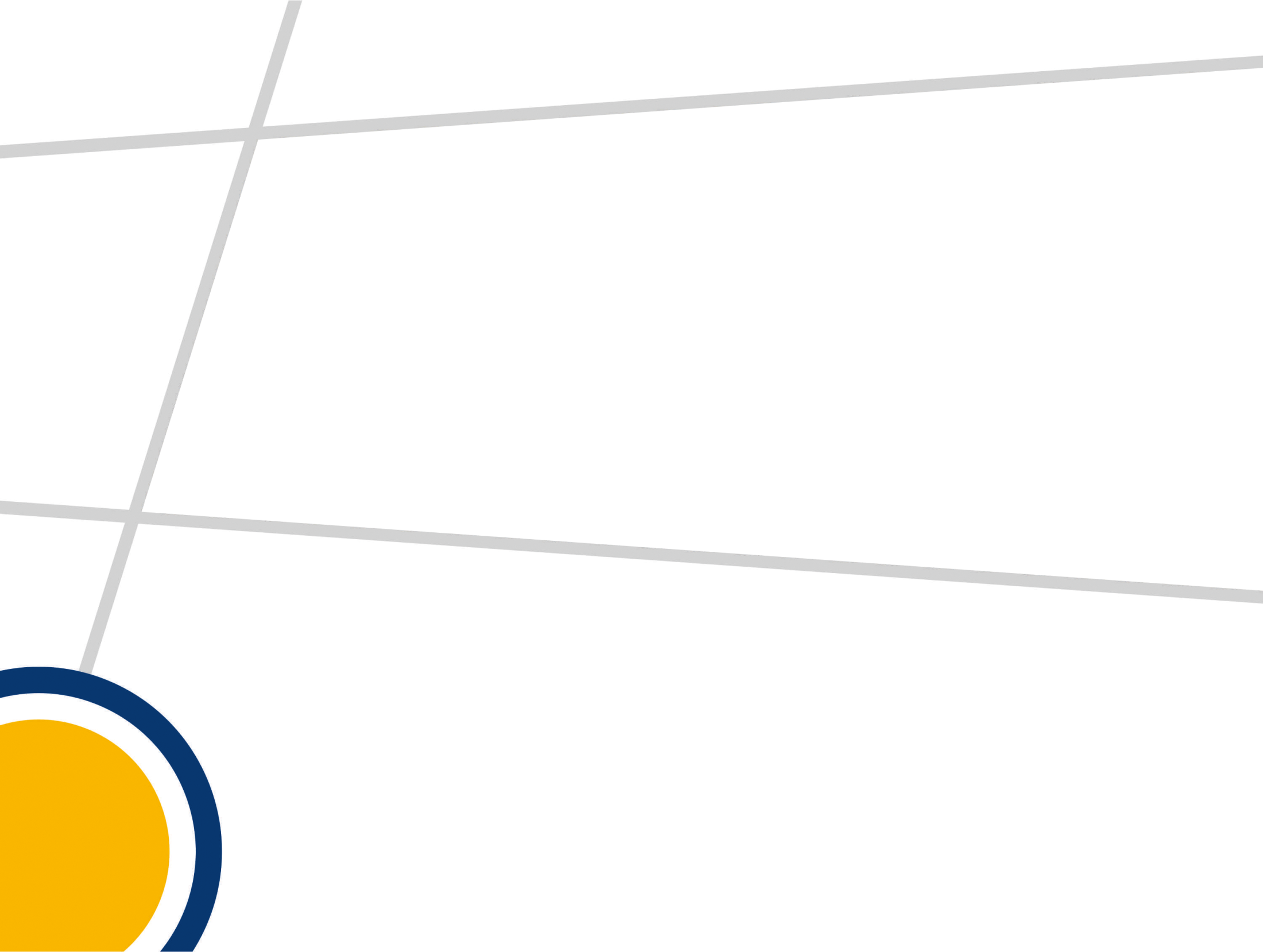 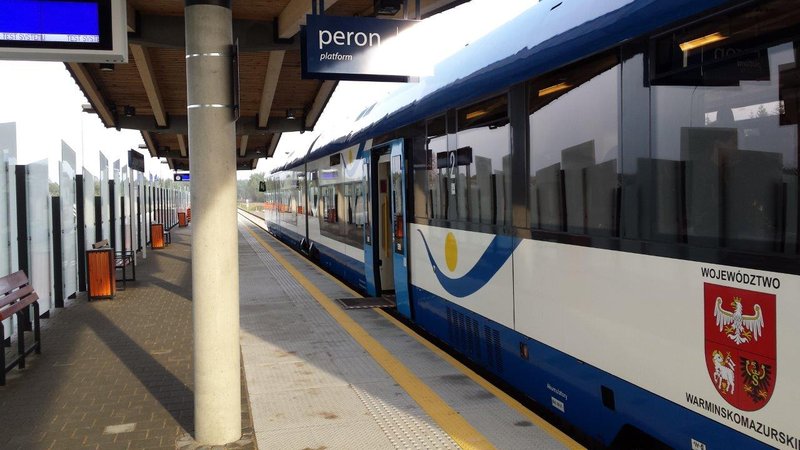 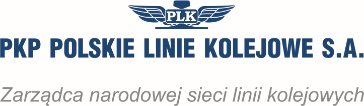 Forum Inwestycyjne
Warszawa, 11 stycznia 2018 r.
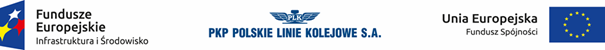 Przetargi 2017 r.
Oszczędności w ramach podpisanych umów 5 mld PLN
Źródło: Raport agregujący dane z rejestru Harmonogramu przetargów EPM z dnia 04-01-2018
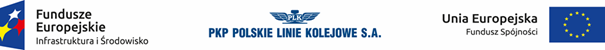 Przetargi 2018 r.
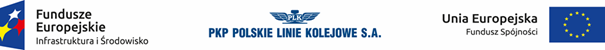 Źródło: Raport agregujący dane z rejestru Harmonogramu przetargów EPM z dnia 04-01-2018
Przetargi 2018 r.
Kluczowe postępowania przetargowe planowane do ogłoszenia w roku 2018
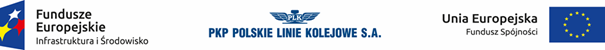 Przetargi 2018 r.
Kluczowe postępowania przetargowe planowane do ogłoszenia w roku 2018
Plan postępowań na 2018 r. zostanie umieszczony na stronie www.plk-sa.pl
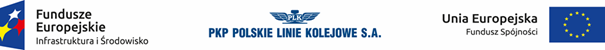 Umowy 2018 r.
Planowane umowy do podpisania w 2018 r. o największych wartościach
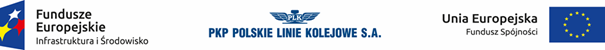 Umowy 2018 r.
Planowane umowy do podpisania w 2018 r. o największych wartościach
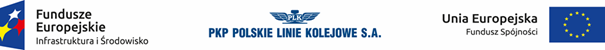 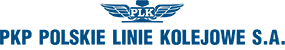 Dziękujemy za uwagę
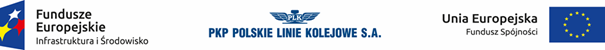